SERVICIO PROFESIONAL DE CARRERA (SPC)
RESULTADOS DE LAS CONVOCATORIAS  EMITIDAS POR EL
INSTITUTO MEXICANO DEL TRANSPORTE
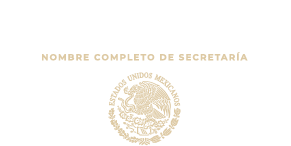 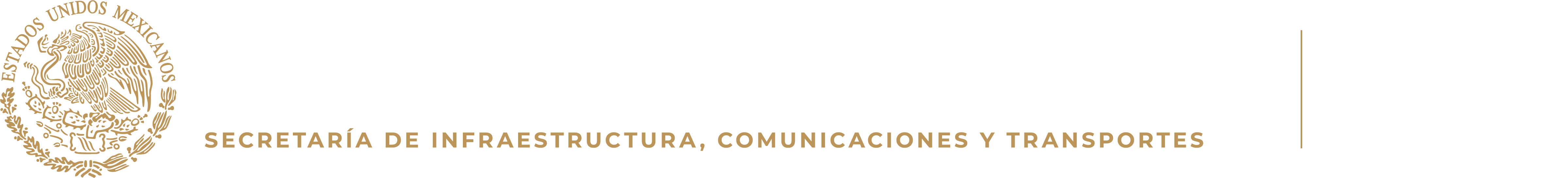 CONVOCATORIA 32
JEFE DE UNIDAD DE ADQUISICIONES, ALMACENES E INVENTARIOS
Convocatoria pública y abierta
5
ISRAEL BIAIS
 HERNÁNDEZ
Ganador
23/02/2023
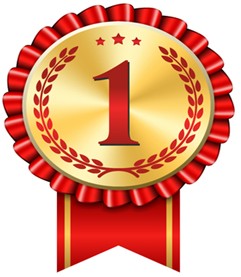 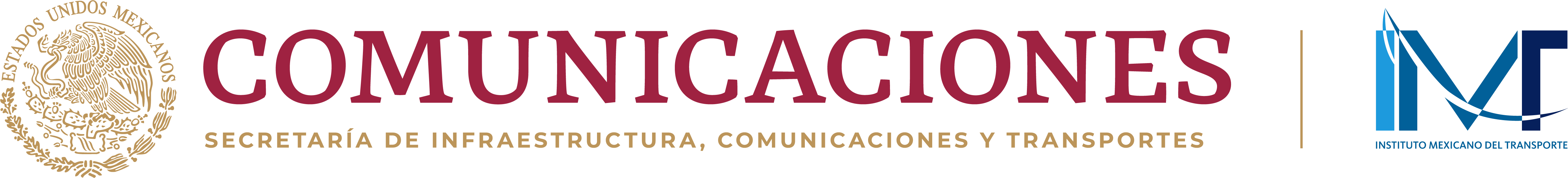 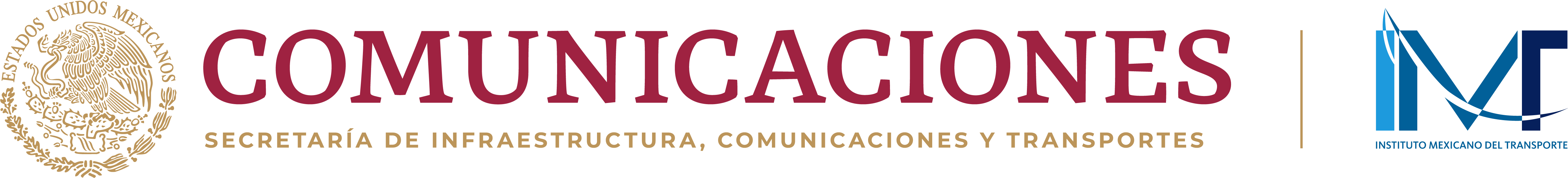 CONVOCATORIA 33
JEFE DE LA DIVISIÓN DE DESARROLLO Y DIFUSIÓN DE NORMAS
Convocatoria pública y abierta
6
MARIA CADENGO RAMIREZ
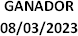 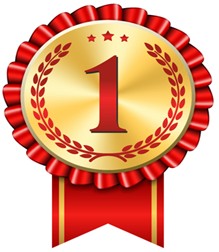 CONVOCATORIA 34
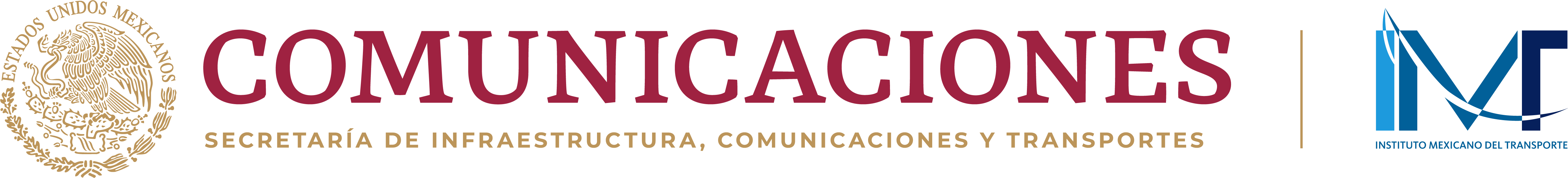 JEFE DE LA UNIDAD DE LABORATORIO NACIONAL EN SISTEMAS DE TRANSPORTE Y LOGISTICA
Convocatoria pública y abierta
3
GANADOR
22/03/2023
CESAR JAIME MONTIEL MOCTEZUMA
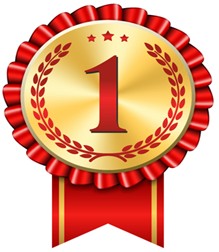 CONVOCATORIA 35
JEFE DE UNIDAD DE SISTEMAS INTELIGENTES DEL TRANSPORTE
Convocatoria pública y abierta con perspectiva de género
DESIERTA
NO CUMPLIERON CON LOS  REQUISITOS
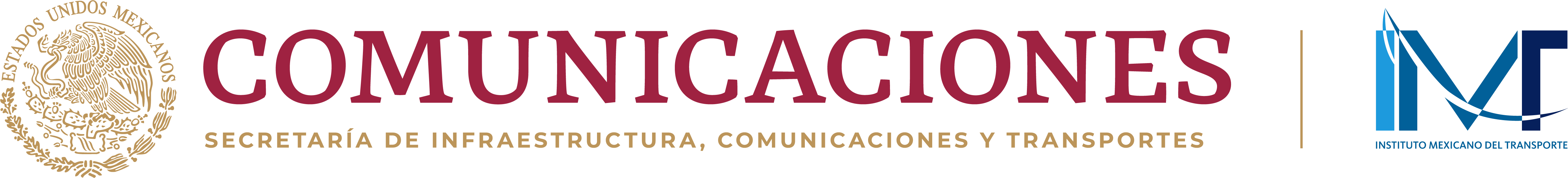 CONVOCATORIA 36
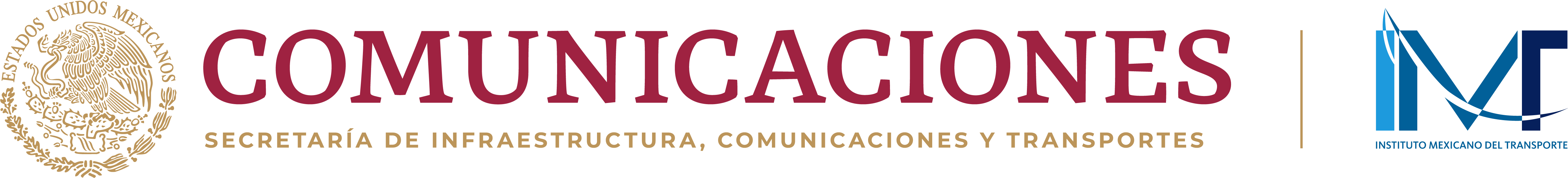 COORDINADOR DE INGENIERÍA PORTUARIA Y COSTERAConvocatoria pública y abierta
DESIERTA
6
NO CUMPLIERON CON LOS REQUISITOS SEÑALADOS EN LA CONVOCATORIA
CONVOCATORIA 37
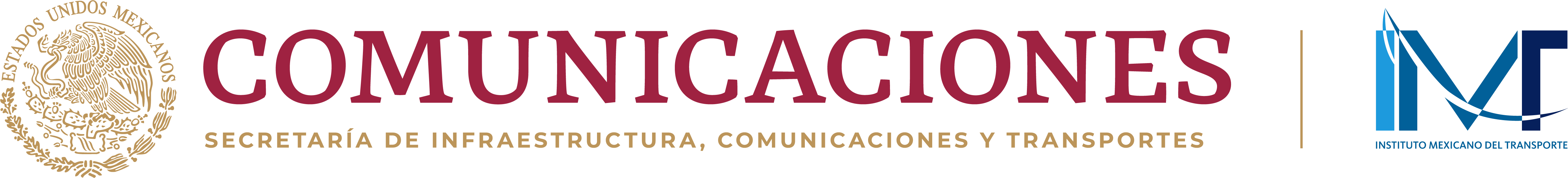 COORDINADOR DE ESTUDIOS ECONOMICOS Y SOCIALES DEL TRANSPORTEConvocatoria pública y abierta
DESIERTA
3
1
NO CUMPLIERON CON LOS  REQUISITOS
CONVOCATORIA 
38
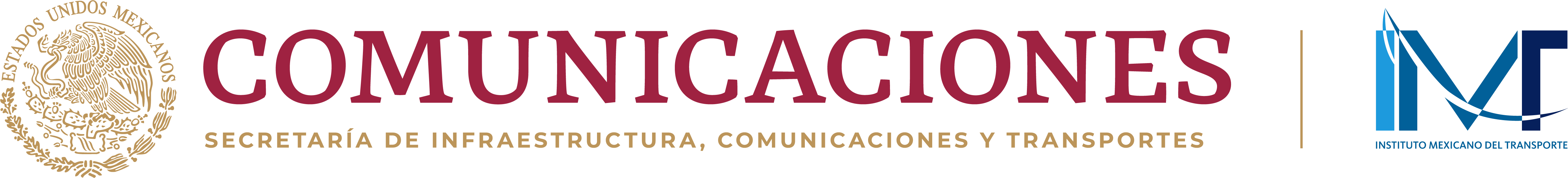 JEFE DE LA DIVISIÓN DE LABORATORIOS DE INFRAESTRUCTURA Convocatoria pública y abierta
3
3
5
GANADOR
19/04/2023
JUAN FERNANDO MENDOZA SANCHEZ
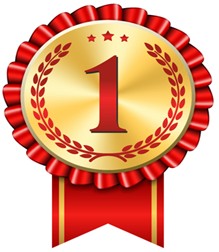 CONVOCATORIA 39
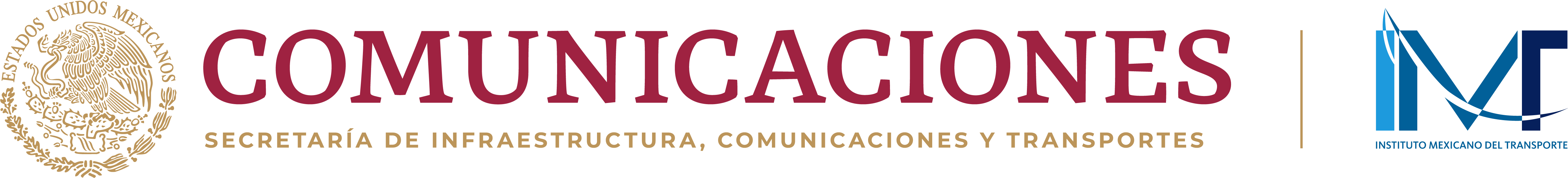 COORDINADOR DE INFRAESTRUCTURA DE VIAS TERRESTRESConvocatoria pública y abierta
GANADOR
03/05/2023
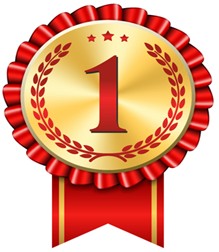 HORACIO DELGADO ALAMILLA
CONVOCATORIA 40
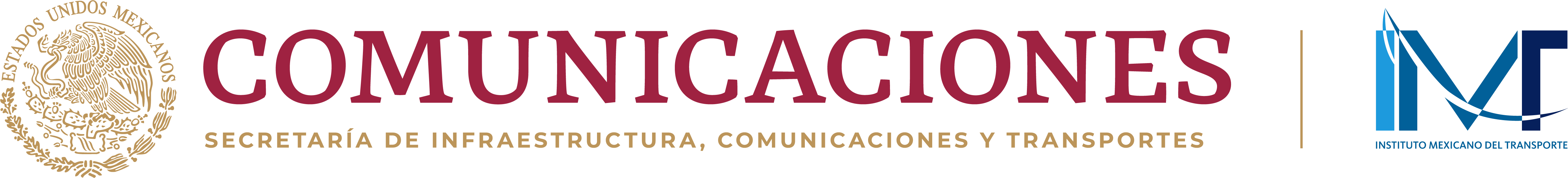 JEFE DE LA DIVISIÓN DE TELEMÁTICA
Convocatoria pública y abierta con perspectiva de género
GANADOR
11- MAYO -23
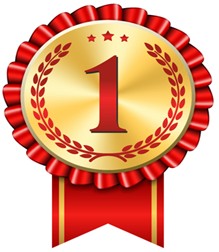 PERL JASIVY VARGAS CARRILLO
CONVOCATORIA 41
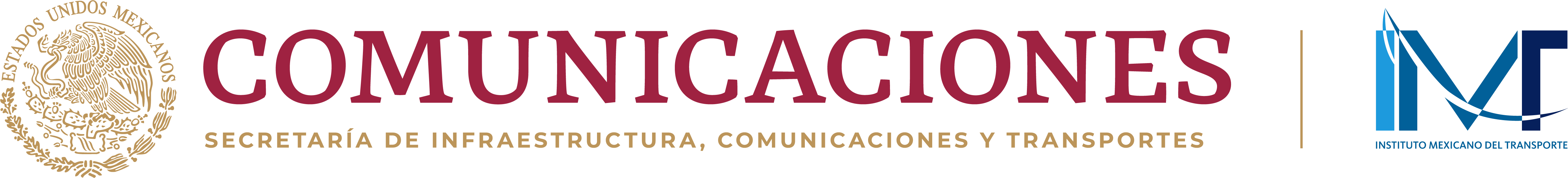 COORDINADOR DE SEGURIDAD Y OPERACIÓN DEL TRANSPORTEConvocatoria pública y abierta
GANADOR
01/06/2023
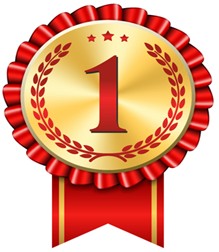 NADIA GÓMEZ GONZALEZ
CONVOCATORIA 42
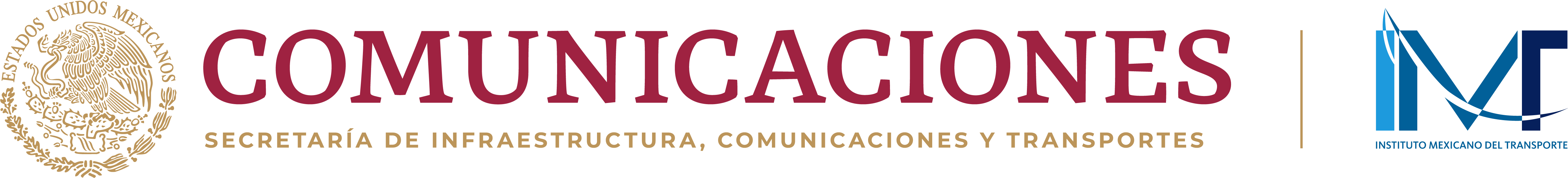 JEFE DE UNIDAD DE SISTEMAS INTELIGENTES DEL TRANSPORTE
Convocatoria pública y abierta con perspectiva de género
JOSE ALEJANDRO ASCENCIO LAGUNA
GANADOR
01- JUNIO -23
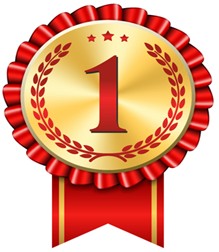 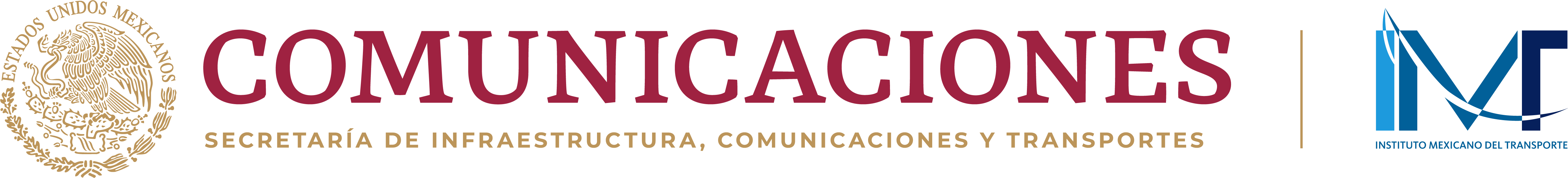 CONVOCATORIA 43
JEFE DE UNIDAD DE SEGURIDAD VIAL
Convocatoria pública y abierta
Ganador
01/06/2023
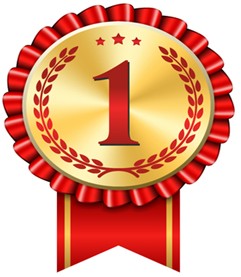 WENDY ALEJANDRA CASANOVA ZAVALA
CONVOCATORIA 44
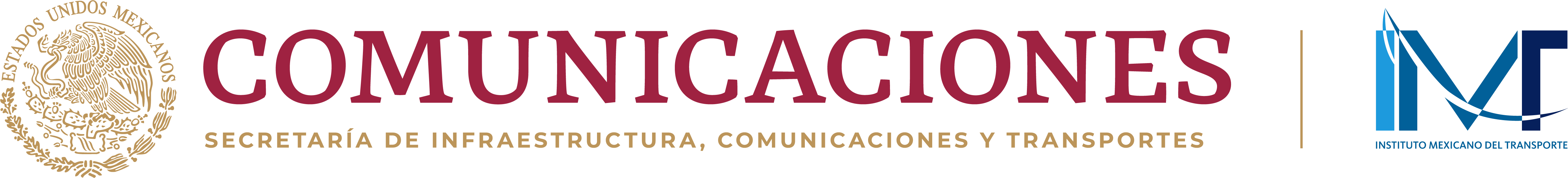 COORDINADOR DE INGENIERÍA VEHICULAR E INTEGRIDAD ESTRUCTURALConvocatoria pública y abierta
GANADOR
14/06/2023
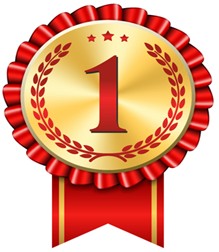 FRANCISCO JAVIER CARRION VIRAMONTES
CONVOCATORIA 45
COORDINADOR DE ESTUDIOS ECONÓMICOS Y SOCIALES DEL TRANSPORTE
Convocatoria pública con perspectiva de género
DESIERTA
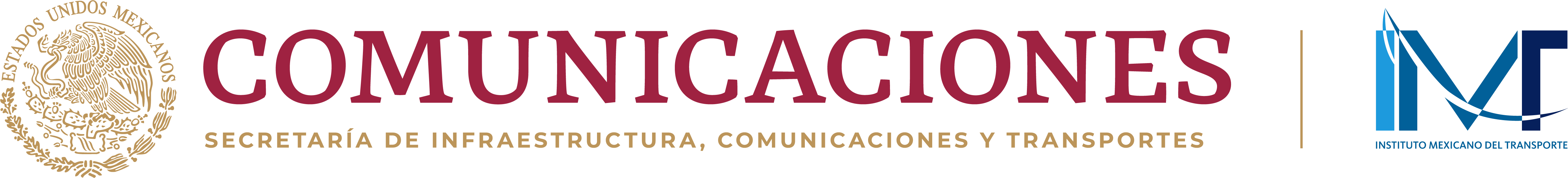 CONVOCATORIA 46
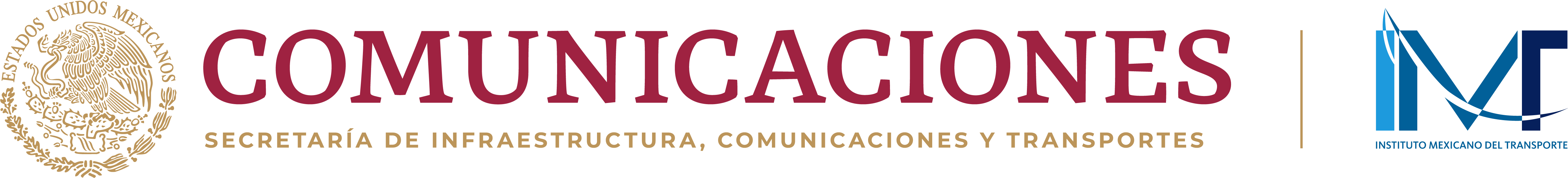 COORDINADOR DE INGENIERÍA PORTUARIA Y COSTERA 
Convocatoria pública y abierta
4
2
Ganador
11/05/2023
NOE FABRICIO TOLEDANO VEGA
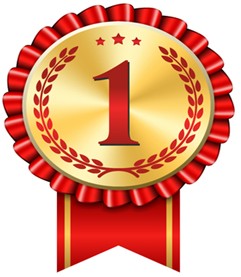 CONVOCATORIA 47
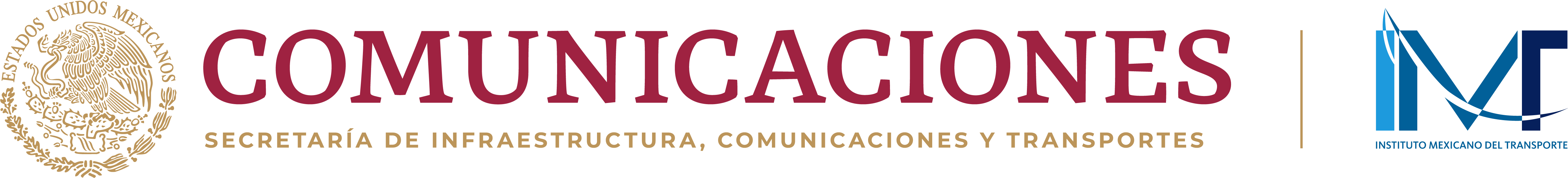 COORDINADOR DE ESTUDIOS ECONÓMICOS Y SOCIALES DEL TRANSPORTEConvocatoria pública y abierta
GANADOR
02/08/2023
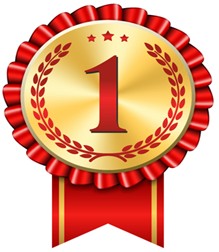 EMILIO ABARCA PÉREZ
CONVOCATORIA 48
JEFE DE LA DIVISIÓN DE LABORATORIOS DE DESEMPEÑO VEHICULAR Y DE MATERIALESConvocatoria pública y abierta
GANADOR
24/08/2023
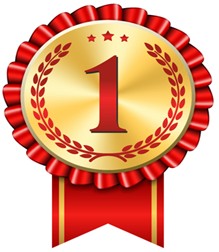 JUAN ANTONIO QUINTANA RODRIGUEZ
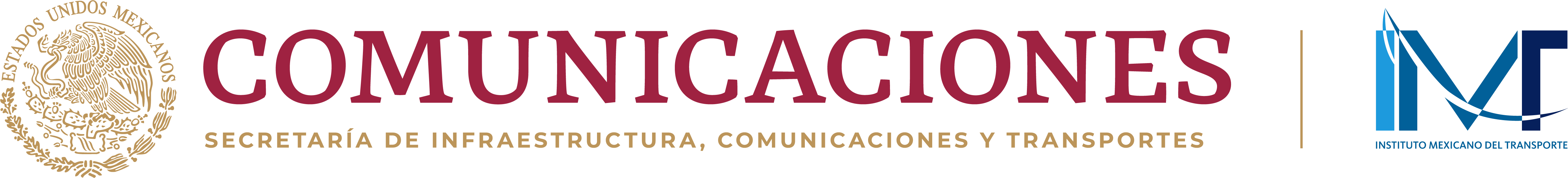